TÍTULO DO TRABALHO TÍTULO DO TRABALHO TÍTULO DO TRABALHO TÍTULO DO TRABALHO
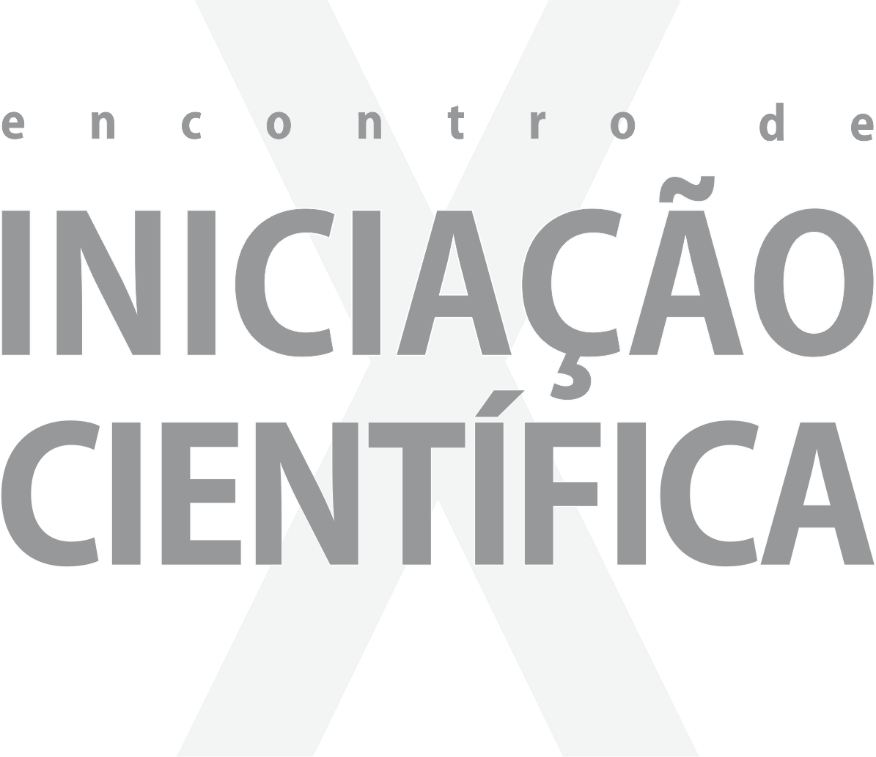 Nome SOBRENOME
Acadêmico do curso de xxxxxxxxxxxx
Faculdade Campo Real
rnicknich@yahoo.com.br
Nome SOBRENOME
Acadêmico do curso de xxxxxxxxxxxx
Faculdade Campo Real
email@yahoo.com.br
Nome SOBRENOME
Acadêmico do curso de xxxxxxxxxxxx
Faculdade Campo Real
rnicknich@yahoo.com.br
Nome SOBRENOME
Acadêmico do curso de xxxxxxxxxxxx
Faculdade Campo Real
rnicknich@yahoo.com.br
Nome SOBRENOME
Acadêmico do curso de xxxxxxxxxxxx
Faculdade Campo Real
email@yahoo.com.br
Prof. Nome SOBRENOME
Docente orientador, Faculdade Campo Real
remail@yahoo.com.br
Prof. Nome SOBRENOME
Docente Co-orientador, Faculdade Campo Real
remail@yahoo.com.br
RESULTADOS E DISCUSSÃO
RESUMO
Texto Texto Texto Texto Texto Texto Texto Texto Texto Texto Texto
Texto Texto Texto Texto Texto Texto Texto Texto Texto Texto Texto
Texto Texto Texto Texto Texto Texto Texto Texto Texto Texto Texto
Texto Texto Texto Texto Texto Texto Texto 
Texto Texto Texto Texto Texto Texto Texto Texto Texto Texto Texto
Texto Texto Texto Texto Texto Texto Texto Texto Texto Texto Texto
Texto Texto Texto Texto Texto Texto Texto Texto Texto Texto Texto
Texto Texto Texto Texto Texto Texto Texto
Texto Texto Texto Texto Texto Texto Texto Texto Texto Texto Texto
Texto Texto Texto Texto Texto Texto Texto Texto Texto Texto Texto
Texto Texto Texto Texto Texto Texto Texto Texto Texto Texto Texto
Texto Texto Texto Texto Texto Texto Texto Texto Texto Texto Texto
Texto Texto Texto Texto Texto Texto Texto Texto Texto Texto Texto
Texto Texto Texto Texto Texto Texto Texto Texto Texto Texto Texto
Texto Texto Texto Texto Texto Texto Texto Texto Texto Texto Texto
Texto Texto Texto Texto Texto Texto Texto Texto Texto Texto Texto
Texto Texto Texto Texto Texto Texto Texto Texto Texto Texto Texto
Texto Texto Texto Texto Texto Texto Texto Texto Texto Texto Texto
Arial 36
PALAVRAS CHAVE:
IMAGENS
(SE HOUVER)
INTRODUÇÃO
Texto Texto Texto Texto Texto Texto Texto Texto Texto Texto Texto
Texto Texto Texto Texto Texto Texto Texto Texto Texto Texto Texto
Texto Texto Texto Texto Texto Texto Texto Texto Texto Texto Texto
Texto Texto Texto Texto Texto Texto Texto Texto Texto Texto Texto
Texto Texto Texto Texto Texto Texto Texto Texto Texto Texto Texto
Texto Texto Texto Texto Texto Texto Texto Texto Texto Texto Texto
Texto Texto Texto Texto Texto Texto Texto Texto Texto Texto Texto
Texto Texto Texto Texto Texto Texto Texto Texto Texto Texto Texto
Texto Texto Texto Texto Texto Texto Texto Texto Texto Texto Texto

		Arial 36
CONSIDERAÇÕES FINAIS
MATERIAL E MÉTODOS
Texto Texto Texto Texto Texto Texto Texto Texto Texto Texto Texto
Texto Texto Texto Texto Texto Texto Texto Texto Texto Texto Texto
Texto Texto Texto Texto Texto Texto Texto Texto Texto Texto Texto
Texto Texto Texto Texto Texto Texto Texto
Texto Texto Texto Texto Texto Texto Texto Texto Texto Texto Texto
Texto Texto Texto Texto Texto Texto Texto Texto Texto Texto Texto
Texto Texto Texto Texto Texto Texto Texto Texto Texto Texto Texto
Texto Texto Texto Texto Texto Texto Texto Texto Texto Texto Texto
Texto Texto Texto Texto Texto Texto Texto Texto Texto Texto Texto
Texto Texto Texto Texto Texto Texto Texto Texto Texto Texto Texto
Texto Texto Texto Texto Texto Texto Texto Texto Texto Texto Texto
Texto Texto Texto Texto Texto Texto Texto Texto Texto Texto Texto
Texto Texto Texto Texto Texto Texto
REFERÊNCIAS
Texto Texto Texto Texto Texto Texto Texto Texto Texto Texto Texto
Texto Texto Texto Texto Texto Texto Texto Texto Texto Texto Texto
Texto Texto Texto Texto Texto Texto Texto Texto Texto Texto Texto
Texto Texto Texto Texto Texto Texto Texto Texto Texto Texto Texto
Texto Texto Texto Texto Texto Texto Texto Texto Texto Texto Texto
Texto Texto Texto Texto Texto Texto Texto Texto Texto Texto Texto
Texto Texto Texto Texto Texto Texto